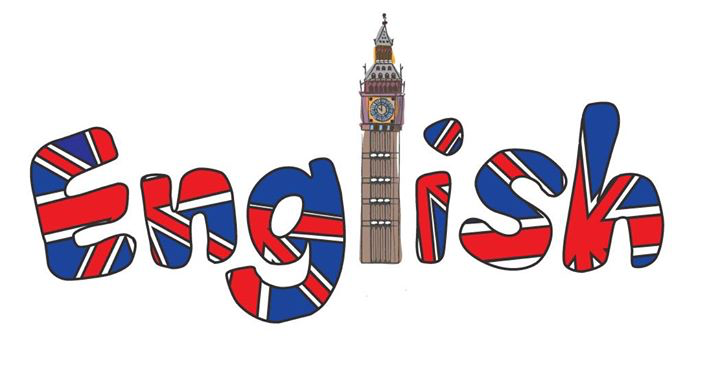 3. luokan englanti
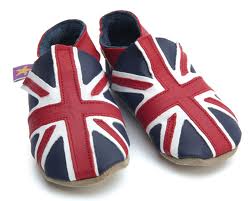 2 viikkotuntia
High Five 3
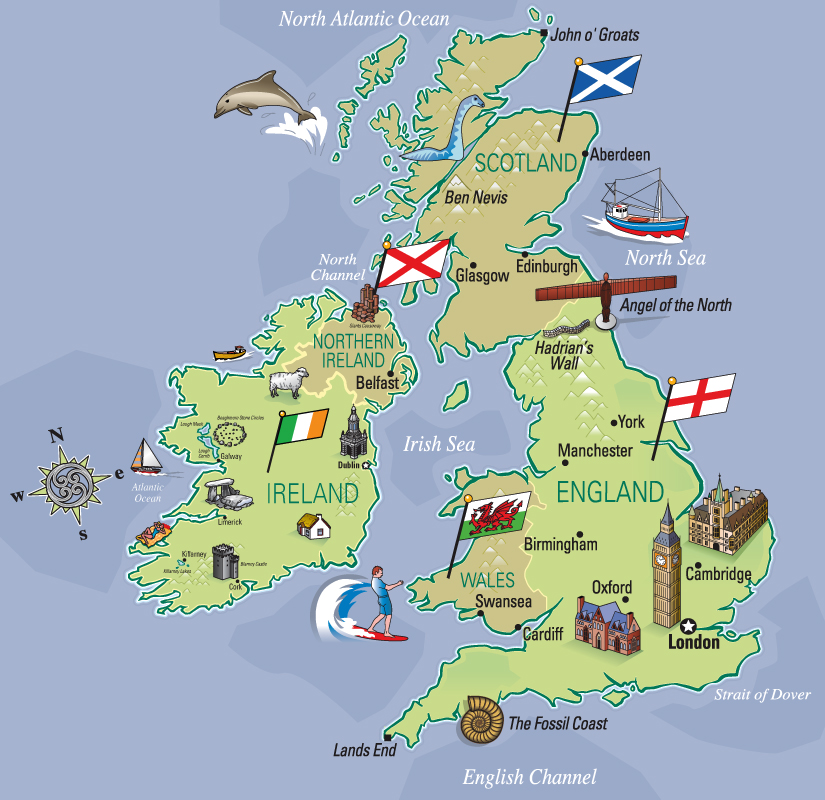 Uuden OPSin mukainen (kasvu kulttuuriseen moninaisuuteen, vuorovaikutustaidot, tieto- ja viestintäteknologia)
Britannia ja englantilainen kulttuuri (nimet, tervehdykset, yleisimmät fraasit)
Monipuoliset perustekstit ja tehtävät
Luokassa käytettävä materiaali sähköisenä digiaineistona
High Five 3
Äänitiedostot
Seuraavista linkeistä löydät High Five 3 -kirjan äänitiedostot, joissa on kappaleiden tekstit, sanastot ja joitakin tehtäviä:

http://tiedostot.otava.fi/aanet/highfive3/

https://oppimisenpalvelut.otava.fi/wp-content/uploads/2016/06/highfiveoppilaanaanitemp3.zip

Ex tarkoittaa tehtävää ja chapter kappaletta.

Mukavia yhteisiä kuuntelu- ja toistohetkiä!
Oppitunnit
Kannustetaan puhumaan rohkeasti ja keskustelemaan heti alusta lähtien (käytännön fraaseja)
Ääntäminen  (esimerkiksi suhuäänne, th-äänne) 
Laulut (London Bridge)
Pelit (sanakorttipelit, lautapelit)
Sanavaraston kartuttamiseen Kahoot-peli
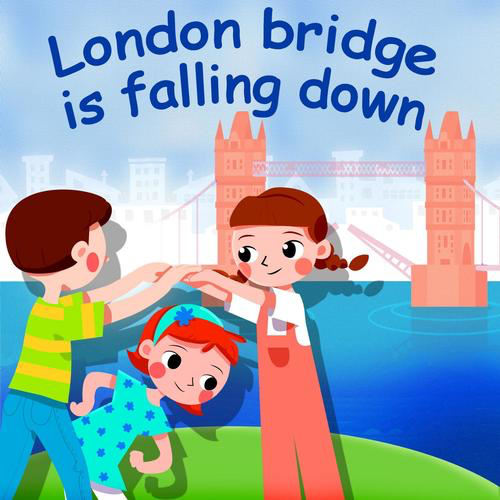 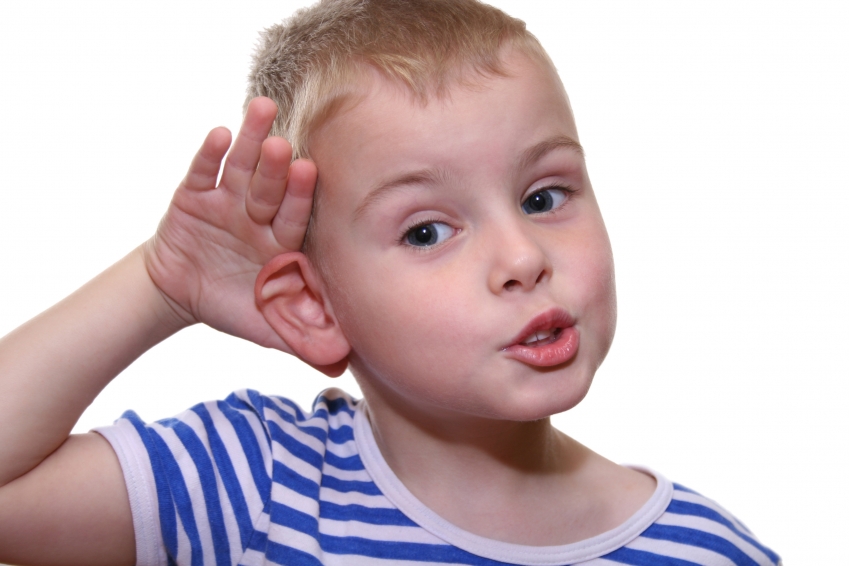 Kotitehtävät
Kotitehtävät on merkitty Wilman tuntipäiväkirjaan
                  Jos oppilas on pois koulusta tai unohtaa 		     	    kotitehtävän, sen voi tarkistaa Wilmasta 

Kirjoitusläksy: oppilas kirjoittaa työkirjasta vihkoon kaikki kappaleen sanat ja tärkeimmät lauseet
-sekä englanniksi että suomeksi
-englannin ja suomen kielen sanaparit vierekkäin:
                    a dog – koira
Activities -kirjan muut tehtävät
Kuuntelu- ja lukuläksy 
Sanakoe
On tärkeää, että oppilas tekee kotitehtävät ja harjoittelee englantia myös kotona kuuntelemalla ja lukemalla  sanoja ja kappaleita
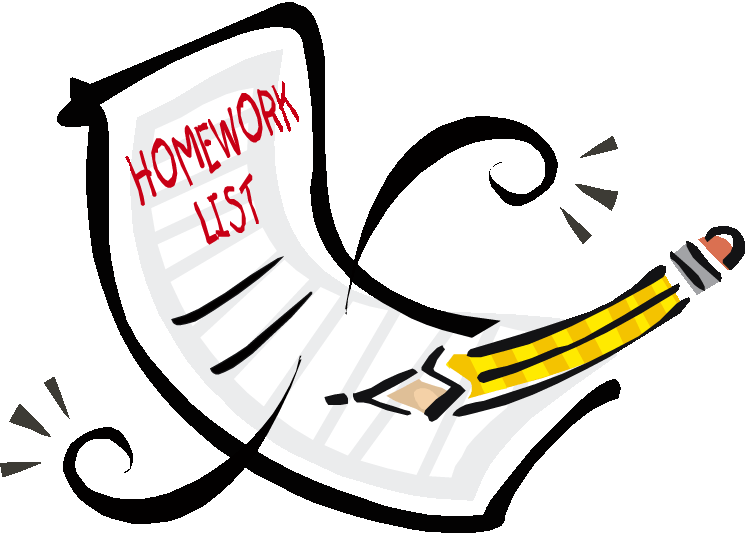 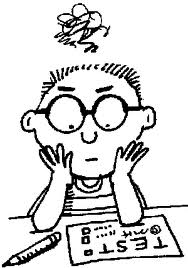 Sanakoe
Yhdestä kappaleesta kerrallaan 
Hyväksytty sanakoe
vähintään kuusi sanaa oikein 
Jos sanakokeesta alle 6, oppilas uusii sanakokeen 
Tarra arvosanasta 8½
Sanakokeeseen huoltajan allekirjoitus
Harjoittelu sanakokeeseen:
lue sanat ensin englannista suomeksi, sitten suomesta englanniksi toistaen monta kertaa
kirjoita sanoja paperille monta kertaa
Koe
Koe neljän kappaleen jälkeen 
Neljäs kappale on aina kertauskappale
Ennen koetta kotiin jaetaan (ja lähetetään Wilman kautta) koealuemoniste, johon on listattu kokeen keskeiset asiat
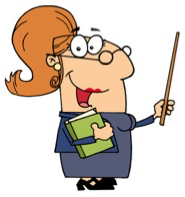 Arviointi
-aktiivinen tuntityöskentely 
-myönteinen opiskeluasenne
-kotitehtävien tunnollinen suorittaminen
-kokeet
-sanakokeet
-käyttäytyminen
-oppilasta kannustetaan itsearviointiin
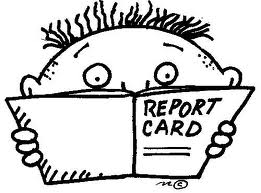 Jos sinulla on kysyttävää, lähetä Wilma-viesti tai soita 
0447730169

Terveisin
Anne
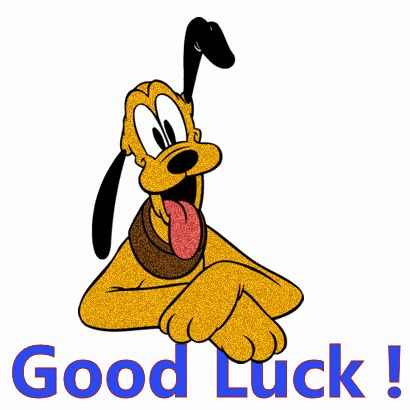 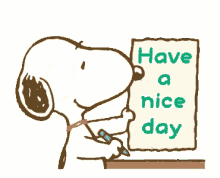